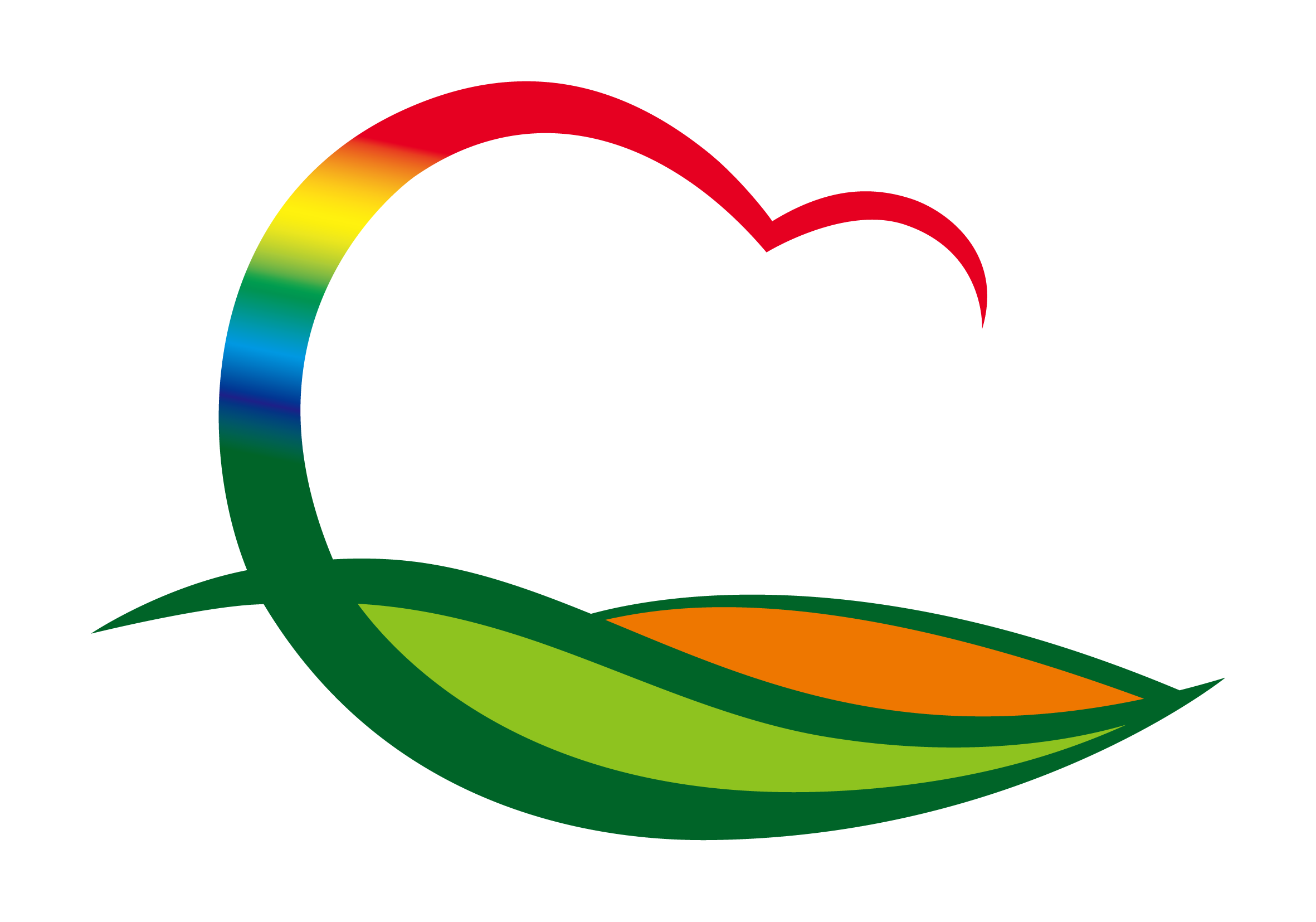 재    무    과
(2023.  4.  3.  ~  4.  9.)
1. 2022회계연도 결산검사
기     간 : 4. 5.(수) ~ 4. 24.(월)(20일간) / 소회의실
대      상 : 2022회계연도 일반·특별회계 및 기금
내     용 : 결산확인 및 재정집행 적정성 여부 검사
2. 공사(용역)·물품 전자입찰 및 수의계약
입       찰 : 30건(영동읍 군계획도로 차선도색공사 외 29건)/910백만 원
수의계약 : 45건(황간 도시재생 안전마을 조성사업외 44건)/760백만 원